Lesson 2 – Wasser ist kostbar
[Speaker Notes: https://pixabay.com/photos/bidet-bathroom-sanitary-fittings-1023521/]
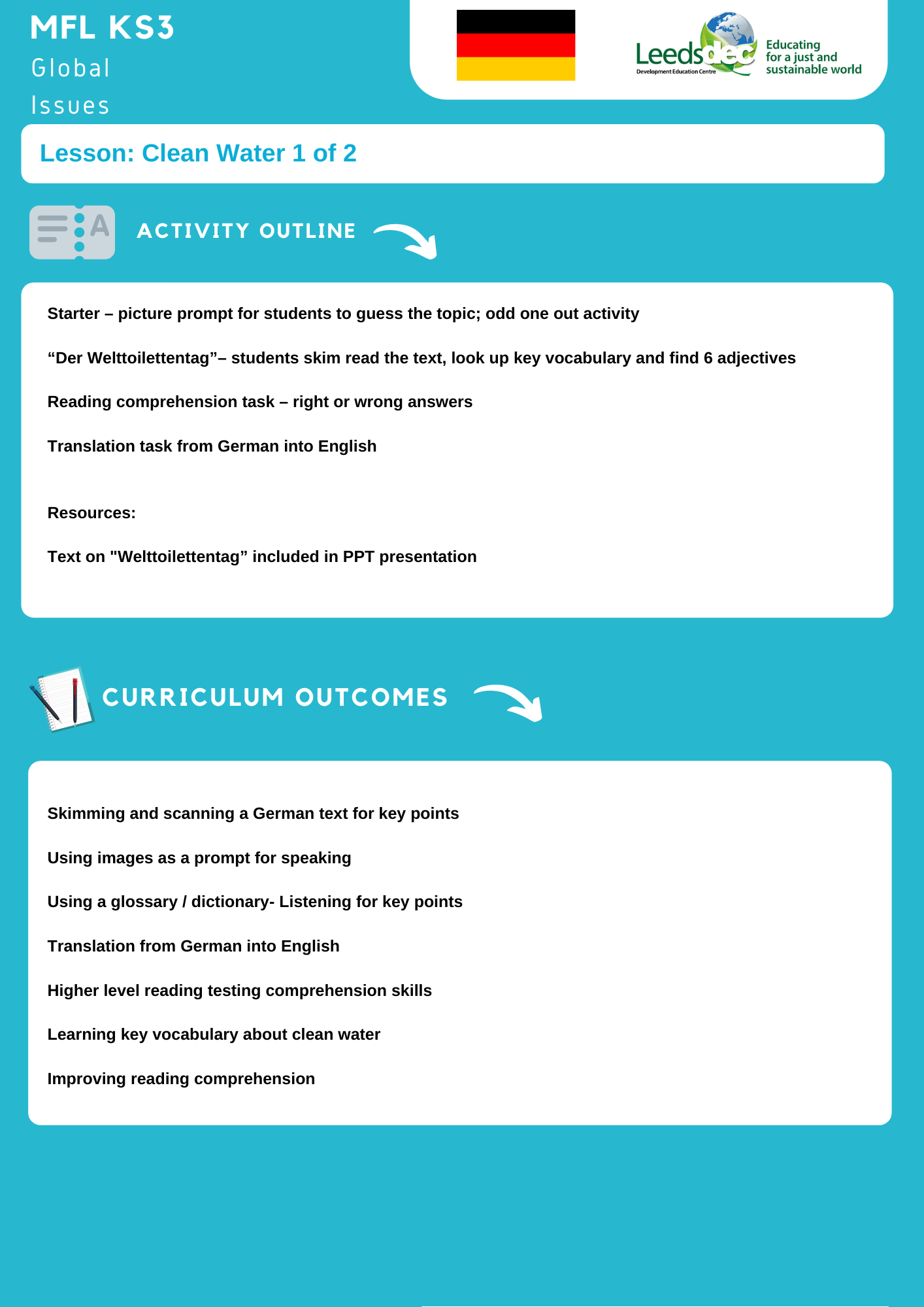 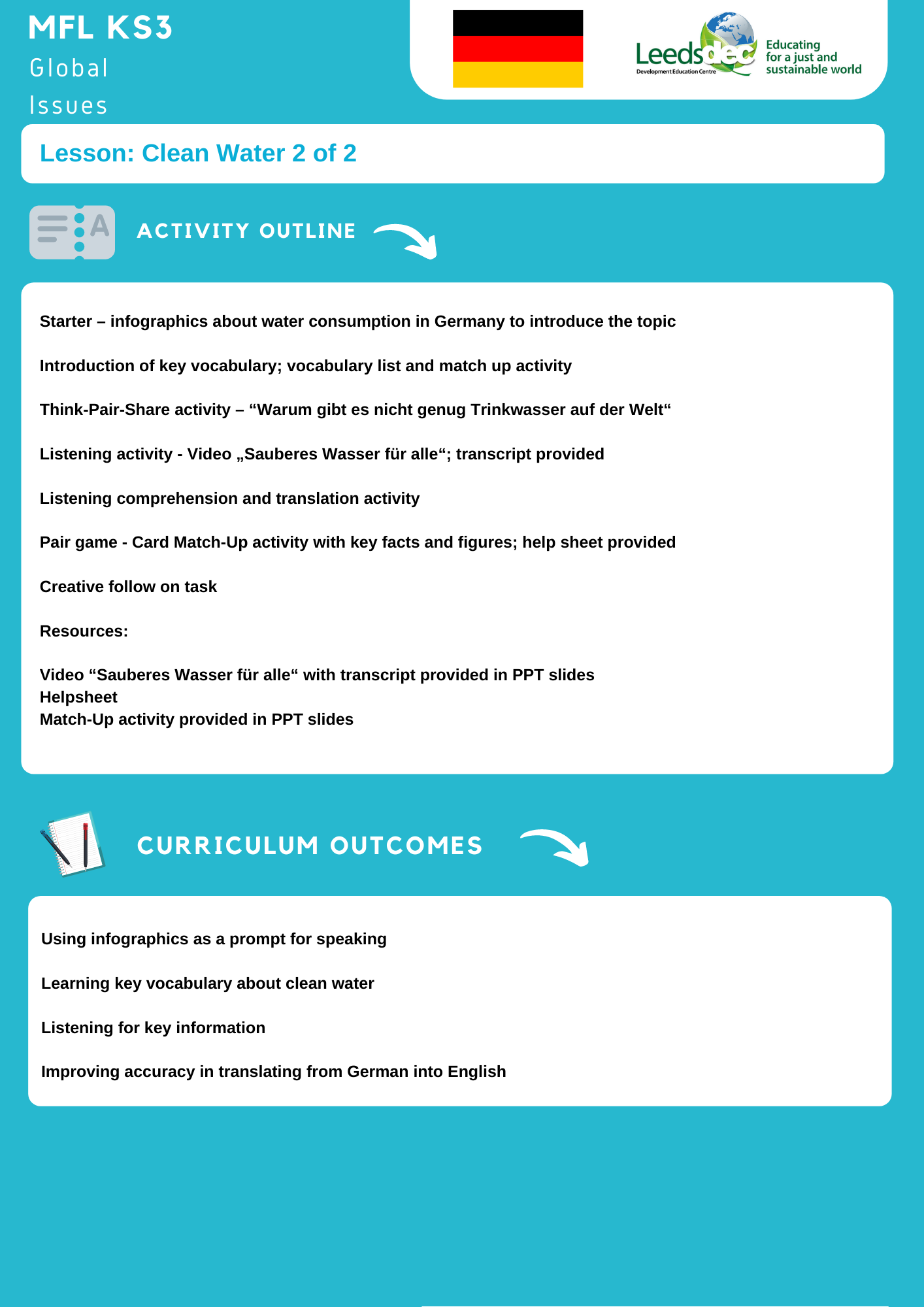 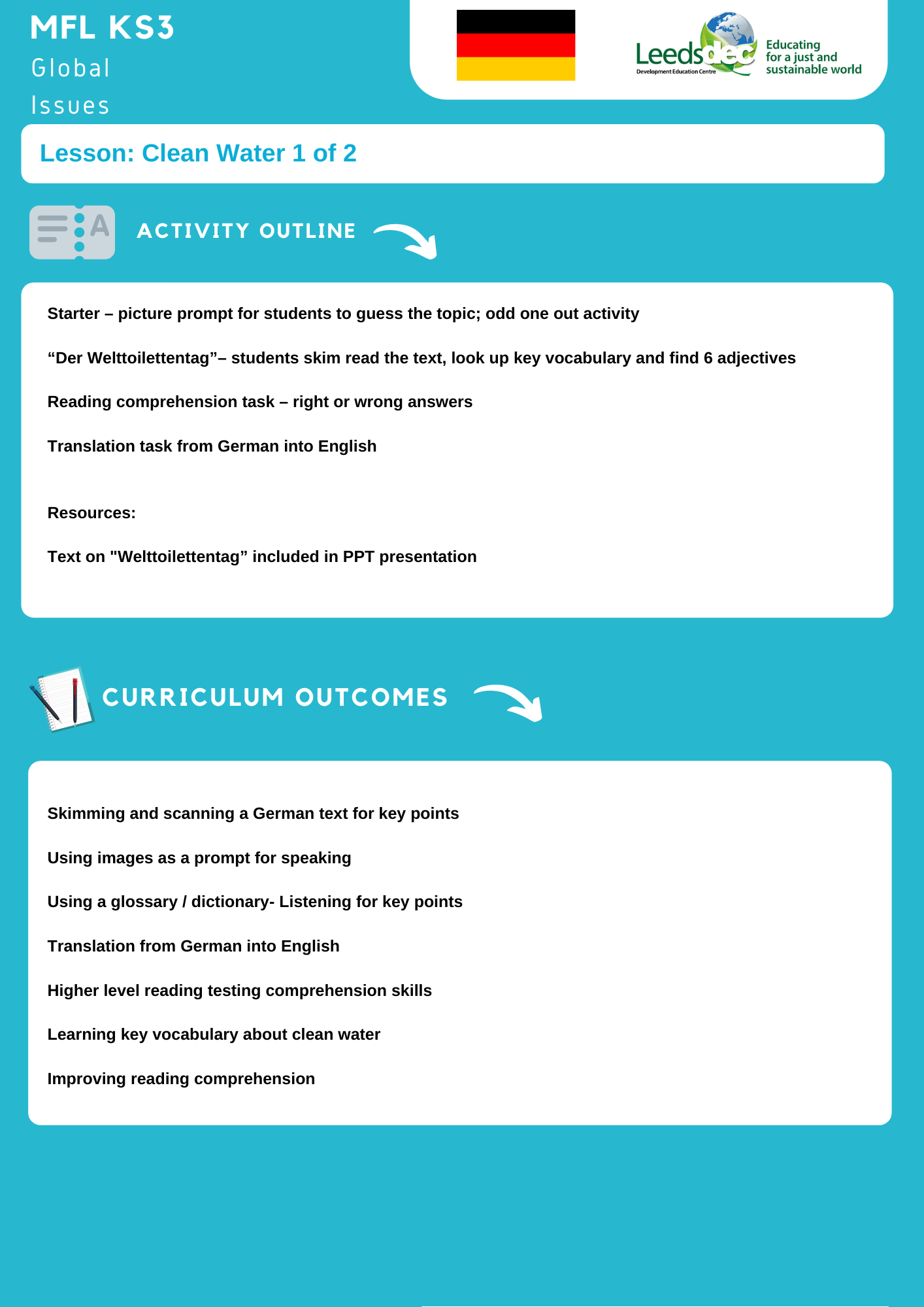 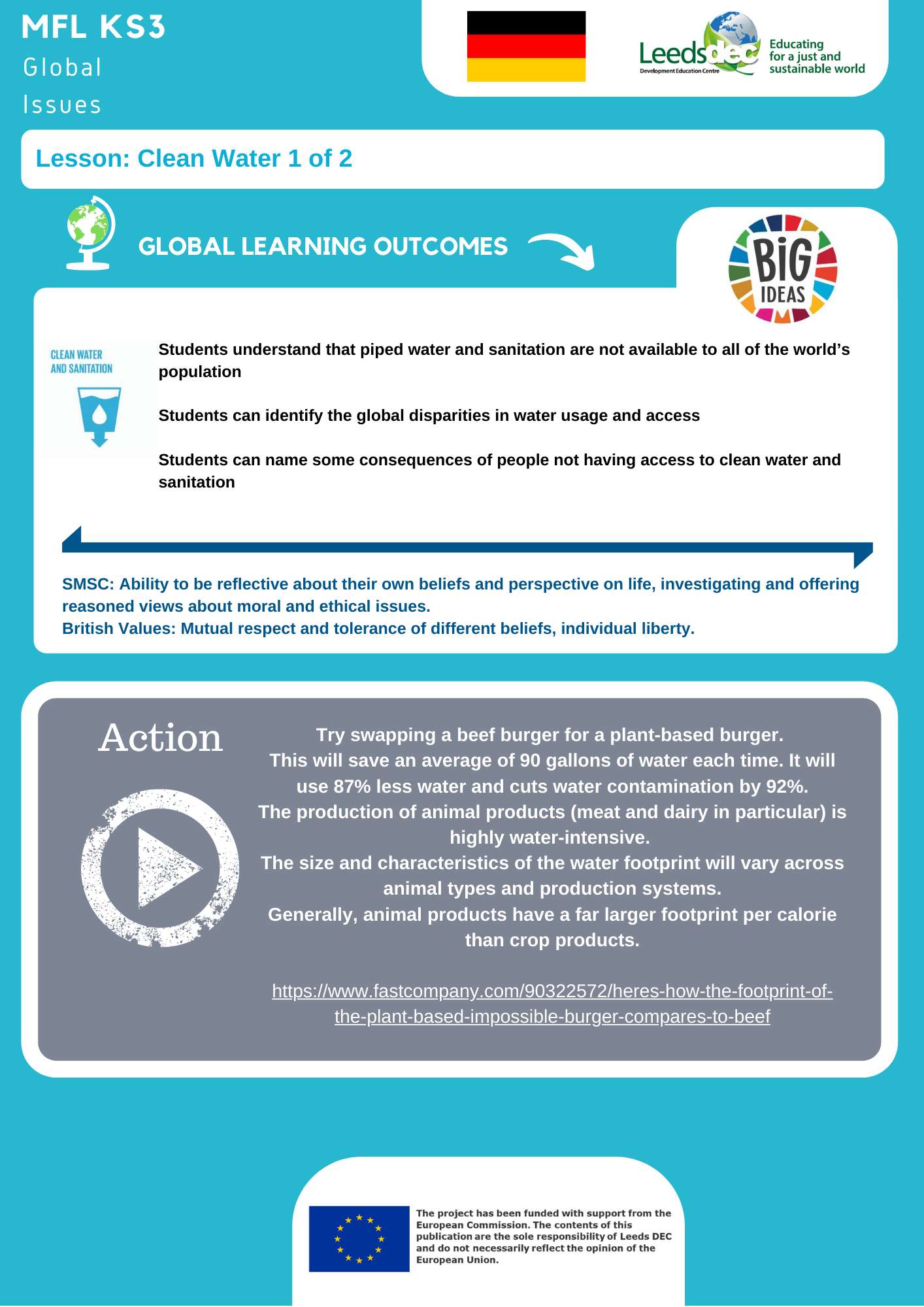 Der Wasserverbrauch von Haushalten und Kleingewerben in Deutschland
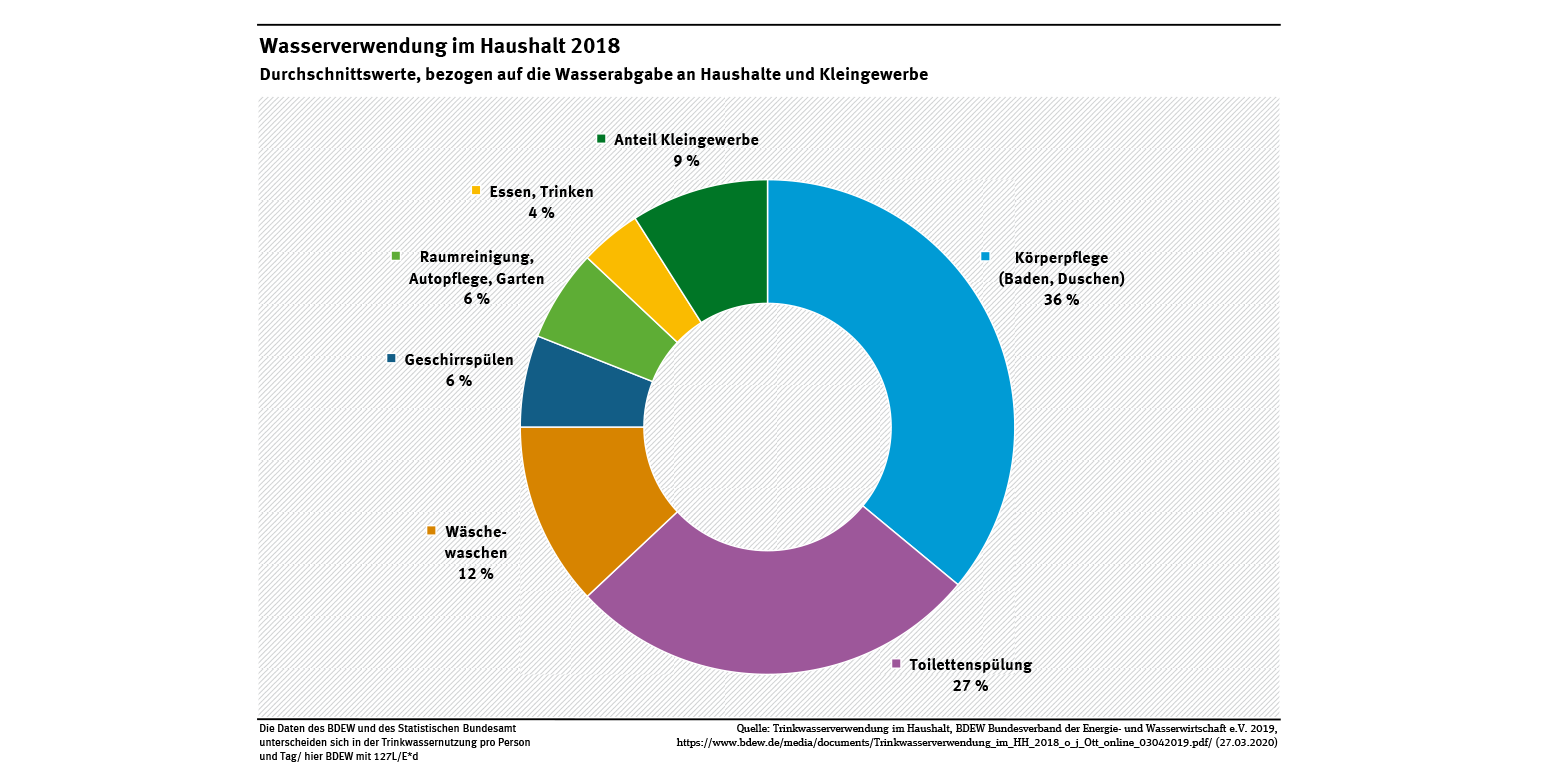 [Speaker Notes: Kleingewerbe = small businesses; Wasserverwendung = water consumption
Infographic which sums up the main facts and figures
https://www.umweltbundesamt.de/sites/default/files/medien/384/bilder/2_abb_wasserverwendung-hh_2020-04-20.png]
Deutsches Trinkwasser
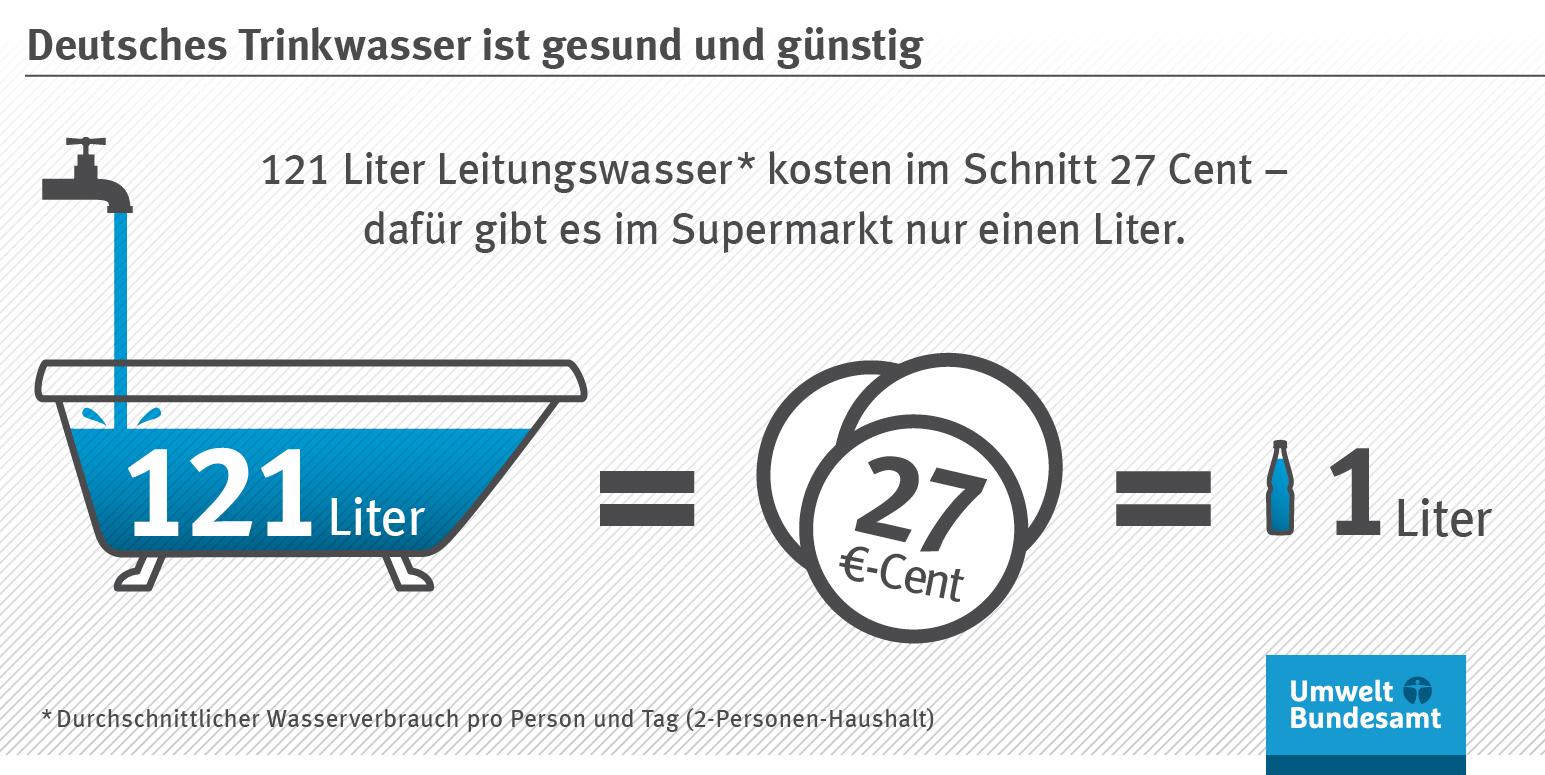 [Speaker Notes: Infographic: https://www.umweltbundesamt.de/sites/default/files/medien/2294/bilder/150216_uba_trinkwasser_72dpi.jpg]
Vokabeln
[Speaker Notes: Option to introduce/revise the concept of compound nouns in German]
In Deutschland verbraucht eine Person pro Tag im Durchschnitt
123 Liter Wasser.
Man braucht 1000 Liter Wasser für einen Liter Milch.
Man braucht 35 000 
Liter Wasser für die Herstellung von Computern
Ein Mensch braucht mindestens 2.5 Liter Wasser pro Tag.
Rechne deinen Wasserverbrauch aus
www.empreinteh2o.com
[Speaker Notes: Work out what each of the 5 star statements means in English by playing PAIRS match up and then take some time to explore their own human water imprint www.empreinteh2o.com]
127 litres of water are used
per person 
per day in Germany
You need 1 000 litres
of water to
make a 
litre of milk
You need 35 000 
litres of water to
make a 
computer
2.5 litres of water 
Per
person and per
day, is the minimum
quantity of
a human being
Calculate 
your
water imprint
www.empreinteh2o.com
[Speaker Notes: Work out what each of the 10 star statements means in English by playing PAIRS match up and then take some time to explore their own human water imprint www.empreinteh2o.com]
Um Wasser zu sparen, muss man Obst und
   Gemüse der Saison essen.
Man benötigt eine enorme Wassermenge für die Produktion vieler Dinge, die wir kaufen.
Bevor du ein neues Kleidungsstück oder Produkt kaufst, schau ob du es Second-Hand kaufen kannst.
Man braucht 8-12 Liter Wasser für die Toilettenspülung.
Dreh den Wasserhahn zu, während du duschst oder dir die die Zähne putzt.
[Speaker Notes: Work out what each of the 5 star statements means in English by playing PAIRS match up and then take some time to explore their own human water imprint www.empreinteh2o.com]
An enormous quantity of
water is necessary
to produce 
everything we buy.
To save water,
eat seasonal
fruit and 
vegetables.
Before buying 
clothes or other items, look to see if you can 
find them
second hand.
Turn off the taps, 
whilst you shower 
or brushing
your teeth.
You need 8 to 12 
litres
of water to flush
the toilet.
[Speaker Notes: Work out what each of the 5 star statements means in English by playing PAIRS match up and then take some time to explore their own human water imprint www.empreinteh2o.com]
Was denkst du:Warum gibt es nicht genug Trinkwasser in der Welt?
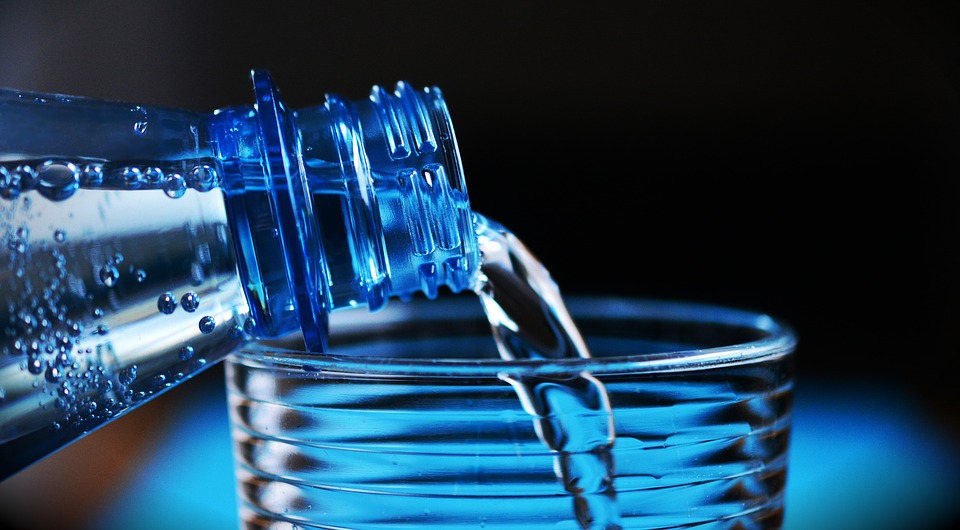 Think – Pair - Share
[Speaker Notes: Picture: https://pixabay.com/de/photos/flasche-sprudel-flasche-wasser-2032980/]
Sauberes Wasser für alle
Sauberes Wasser ist eines der 17
Ziele für nachhaltige Entwicklung der UN.

Schaut das folgende Video, um mehr zu Erfahren.
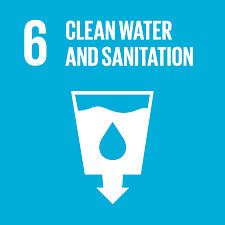 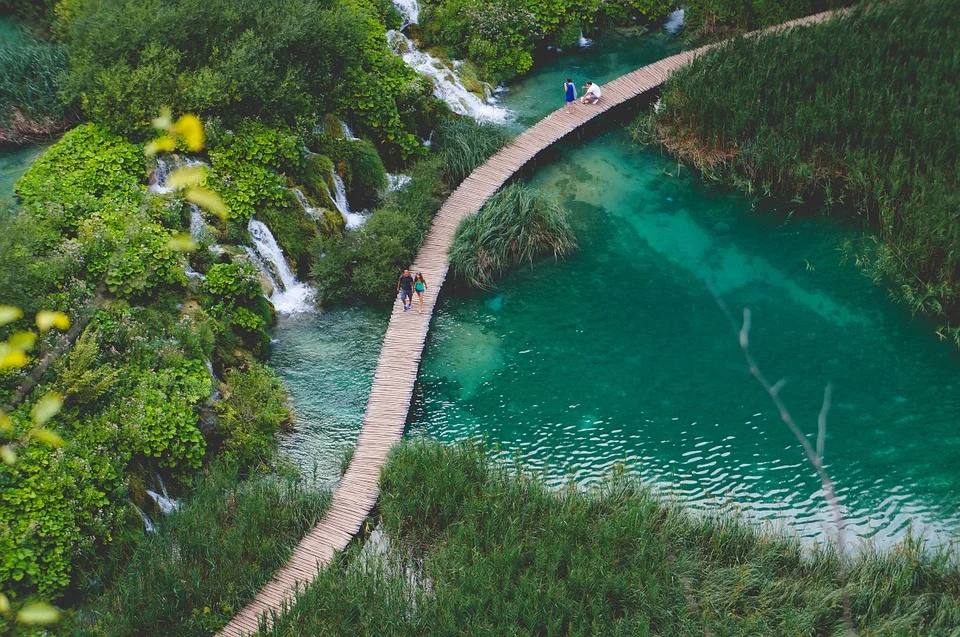 [Speaker Notes: https://www.youtube.com/watch?v=_kD_pF3Bfik  video clip
https://sustainabledevelopment.un.org/sdg6  
Picture: https://pixabay.com/de/photos/plitvice-seen-luftbild-kroatien-1031159/]
Sauberes Wasser für alle - Transkript
Das sind Amir und Khira. Was die beiden verbindet? Sie haben keinen Zugang zu sauberem Wasser. Dieses Schicksal teilen sie mit weltweit 600 Millionen Menschen. Weitere 2.5 Milliarden leben ohne Zugang zu sauberen Toiletten. Die Vereinten Nationen haben deshalb Wasser zu einem der 17 Nachhaltigkeitsziele ernannt. Und das will man bis 2030 erreichen: 
- Zugang zu sauberem und leistbarem Trinkwasser für alle.

- Zugang zu sauberen Sanitätseinrichtungen und Hygiene für alle. 
Verbesserung der Wasserqualität durch weniger Verunreinigung und           bessere Wiederverwendung. 

Wasser effizienter nutzen und Süßwasser nachhaltig bewirtschaften.

 Entwicklungsländer bei der Wasser- und Sanitärversorgung unterstützen. 
Damit Menschen wie Amir und Khira so wie wir in Österreich jederzeit bedenkenlos sauberes Wasser trinken können.
[Speaker Notes: https://www.youtube.com/watch?v=_kD_pF3Bfik  video clip]
Find the translations of the words highlighted in green:
Das sind Amir und Khira. Was die beiden verbindet? Sie haben keinen Zugang zu sauberem Wasser. Dieses Schicksal teilen sie mit weltweit 600 Millionen Menschen. Weitere 2.5 Milliarden leben ohne Zugang zu sauberen Toiletten. Die Vereinten Nationen haben deshalb Wasser zu einem der 17 Nachhaltigkeitsziele ernannt. Und das will man bis 2030 erreichen: 
- Zugang zu sauberem und leistbarem Trinkwasser für alle.

- Zugang zu sauberen Sanitätseinrichtungen und Hygiene für alle. 
Verbesserung der Wasserqualität durch weniger Verunreinigung und           bessere Wiederverwendung. 

Wasser effizienter nutzen und Süßwasser nachhaltig bewirtschaften.

 Entwicklungsländer bei der Wasser- und Sanitärversorgung unterstützen. 
Damit Menschen wie Amir und Khira so wie wir in Österreich jederzeit bedenkenlos sauberes Wasser trinken können.
[Speaker Notes: Dictionary work: students use dictionaries to find the meaning of the highlighted words. 
They can use the German online dictionary: www.leo.org 
https://www.youtube.com/watch?v=_kD_pF3Bfik  video clip]
Lösung:
[Speaker Notes: https://www.youtube.com/watch?v=_kD_pF3Bfik  video clip]
Verständnisfragen
1. What do Amir and Khira have in common?
they both live in Austria
they have no access to clean water
They have access to clean water

2. Another 2.5 billion people live…
With access to clean water
Without access to clean water
Without access to clean toilets

3. List the 5 targets which should be achieved by 2030:
- 
- 
- 
- 
-
[Speaker Notes: https://www.youtube.com/watch?v=_kD_pF3Bfik  video clip
https://sustainabledevelopment.un.org/sdg6  
Picture: https://pixabay.com/de/photos/plitvice-seen-luftbild-kroatien-1031159/]
Verständnisfragen - Lösungen
1. What do Amir and Khira have in common?
they both live in Austria
they have no access to clean water
They have access to clean water

2. Another 2.5 billion people live…
With access to clean water
Without access to clean water
Without access to clean toilets

3. List the 5 targets which should be achieved by 2030:
- Access to clean and affordable water for all
- Access to clean sanitary facilities and hygene for all
-  Improvement of water quality through less pollution and better recycling 
- More efficient use of water and sustainable cultivation of fresh water
- Support of developing countries in the provision of water and sanitation
[Speaker Notes: https://www.youtube.com/watch?v=_kD_pF3Bfik  video clip
https://sustainabledevelopment.un.org/sdg6  
Picture: https://pixabay.com/de/photos/plitvice-seen-luftbild-kroatien-1031159/]
Warum gibt es nicht genug Trinkwasser in der Welt?
[Speaker Notes: Match up Activity: Match the Cards - German to English.
vocab in red is on the help sheet
https://www.youtube.com/watch?v=QtFEvWNFv98  Original Source in French; resources translated into German (AC)]
Why is there not enough drinking water in the world?
[Speaker Notes: (for match-up activity on following slide)]
Help Sheet
Follow on task
Use vocab from these lessons to produce
1 Infographic using Canva
2 Poster
3 PPT
4 A short video using an iPad /phone to summarise your own H20 imprint and
	understanding of hidden water consumption
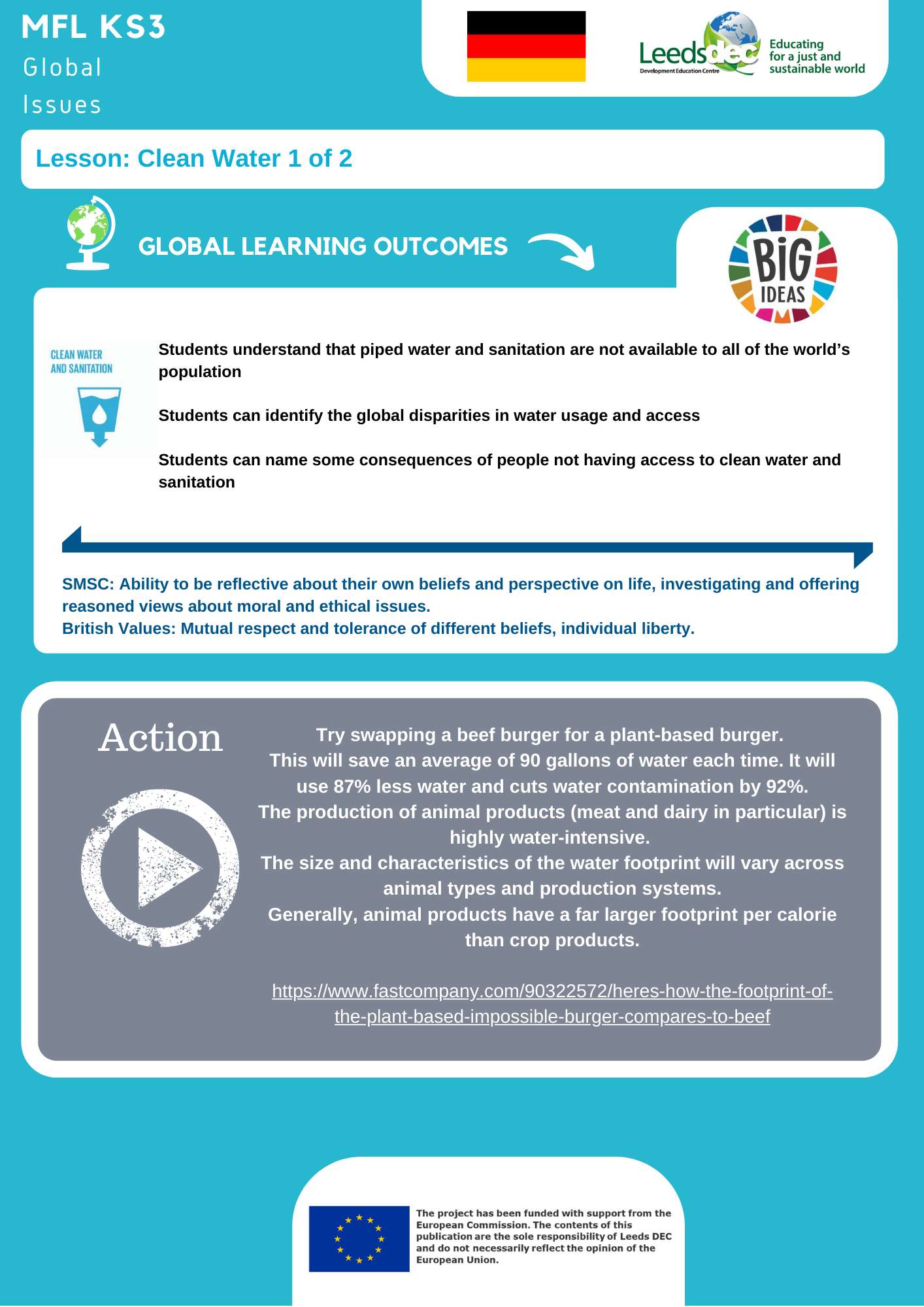 Extra resources to explore
https://www.worldwaterday.org/ 
https://www.alumniportal-deutschland.org/digitales-lernen/quizze/trinkwasser/quiz/ 
http://thewaterweeat.com/ 
https://www.unesco.de/kultur-und-natur/wasser-und-ozeane/un-weltwasserbericht-2020-wasser-und-klimawandel
https://reset.org/act/dein-taeglicher-wasserverbrauch-der-wasser-fussabdruck
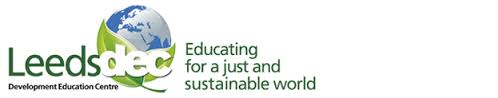 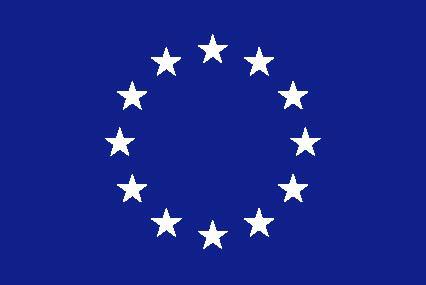 World Class Teaching project has been funded with support from the European Commission. The contents of these actions are the sole responsibility of the contractor and can in no way be taken to reflect the views of the European Union.